Career and Financial Management: 
The Job Search Process
July 23, 2019
Joi Cobb
Joi Cobb: Bio
Years of Teaching: 12 years
The High School for Enterprise, Business, and Technology (2012-Present) 
Brooklyn, NY
Benjamin Banneker High School (2007-2012) 			Atlanta, GA
Courses Taught: Career and Financial Management, General Business Management, Introduction to Computers, Principles of Hospitality and Tourism, Hospitality Marketing, Delivering Great Customer Service, and Event Planning
B.S. in Marketing from Hampton University
M.ED in Business Education from the University of West Georgia
Mother of two teenage sons and a young daughter
www.councilforeconed.org
2
Key Ideas
Unit CM.3: The Job Search Process
This unit outlines the job seeking process and covers the following concepts
Understanding the sources of job opportunities
Documents required to secure interviews
Interview skills
Evaluating the options after the interview
www.councilforeconed.org
3
Agenda
Address Various Lesson Components and Activities:
Essential Questions and Aims
Key Terms
Lesson Objectives 
Lesson Activities
Project Ideas
Other topics covered
Additional resources
Extensions
www.councilforeconed.org
4
Unit: The Job Search Process
Essential Questions or Aims 
How do you find job openings in your area of interests?
How do you fill out a job application correctly?
How is a job application different from a resume?
Why is having a professional resume important?
Why are references needed for a job application?
How should you select references?
How can interview skills help you get a job?
Why are first impressions important during the interview process?
www.councilforeconed.org
5
Unit: The Job Search Process
Unit Key Terms: 

Cover Letter 	Full-Time Employment	Part-Time Employment
 
     Intern	   Networking	     Paid Work	     Resume	Salary

			Unpaid Work		Volunteer	Wage
www.councilforeconed.org
6
Key idea: Sources of Job Opportunities
How do I find a new job?

Effective strategies include: 
Networking
Referrals
Job Boards or Career Website
Job Fairs
Company Websites
Cold Calling
Internships or Temping
Recruiters
https://www.investopedia.com/financial-edge/0711/9-different-ways-to-find-a-new-job.aspx
www.councilforeconed.org
7
Lesson: How Do I Get My First Job
Lesson Objectives 
Students will be able to
Identify potential first job opportunities
Understand the information required to complete a job application
Identify potential references for a job application
Successfully complete a job application with the proper information
Describe strategies to be successful in a first job interview
www.councilforeconed.org
8
Lesson: How Do I Get My First Job
Lesson Activities 
Discussion Prompts
What Your First Job Can Teach About Life
How to Find a Job with No Experience
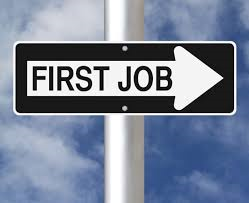 www.councilforeconed.org
9
Lesson: How Do I Get My First Job
Activity 1: Discussion Prompts (Partner Discussion)
Have you had any jobs before? 

Why is getting a job important for you? In what ways could it help you?

What types of jobs do you think you might want right now?
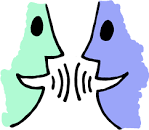 www.councilforeconed.org
10
Lesson: How Do I Get My First Job
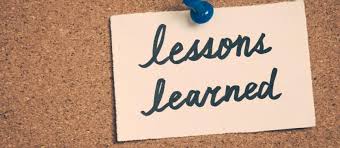 Activity 2: 
What Your First Job Can Your First Job Teach You About Life 

(Watch video and answer the following questions)
What lessons have the speakers learned from their first jobs?

What qualities/attitudes are important to keep in mind when you start that first job?
www.councilforeconed.org
11
Lesson: How Do I Get My First Job
Activity 3: 
 How to Find a Job with No Experience

-Watch video and then complete the following: 

List any volunteering, odd jobs or skills that you might have that could demonstrate you are a great candidate for a first job.
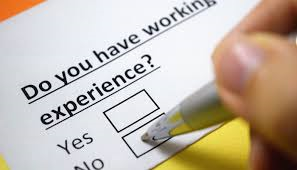 www.councilforeconed.org
12
Lesson: How Do I Get My First Job
Lesson Project: 
What Was Your First Job? 

Description: Students will act as a journalist and write an article for a newspaper about first jobs in your community.
www.councilforeconed.org
13
Key Ideas: Interview Skills
Why is preparing for an interview important? 
You used your polished resume and cover letter to help you get an Interview, now you need to go the extra mile to land the job, by using the following strategies to prepare for an interview 
Prepare answers to key interview questions
Do your research
Review your resume
Practice and more practice
Have a clear idea of what you can contribute
https://www.quora.com/Why-are-interviewing-skills-important-How-can-someone-improve-theirs
www.councilforeconed.org
14
Lesson: Interviewing For a Job
Lesson Objectives 
Students will be able to
Incorporate multiple job search methods to generate interview opportunities
Prepare themselves physically and mentally for a job interview
Identify characteristics of a positive and negative interview
Execute appropriate follow-up after an interview
www.councilforeconed.org
15
Lesson: Interviewing For a Job
Lesson Activities 
Research: Finding Job Openings
How to Ace the Most Common Interview Questions
How to Dress for an Interview by Industry
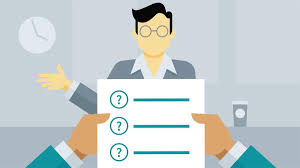 www.councilforeconed.org
16
Lesson: Interviewing for a Job
Activity 1: 
Research: Finding Job Openings
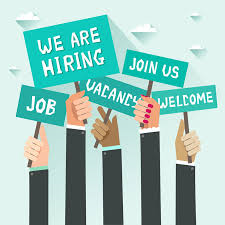 www.councilforeconed.org
17
Lesson: Interviewing for a Job
Activity 2: 
How to Ace the Most Common Interview Questions

1st: Take two minutes to look over the 50 most common interview questions featured the linked article.

2nd: With a partner, you will choose a random number 1-50 and have your partner answer that question. Then switch. Continue choosing random questions until the teacher instructs you to stop (8 minutes is recommended).
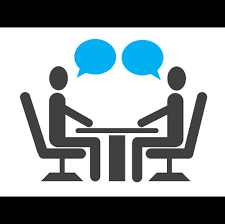 www.councilforeconed.org
18
Lesson: Interviewing for a Job
Activity 3: 
How to Dress for an Interview by Industry and What to Wear 

1st: Read the description and view the image of how to dress for an interview. After viewing both, describe what you would wear to your next interview. You can either draw it or write it, but you must label at least FIVE elements of your wardrobe.
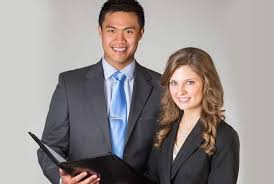 www.councilforeconed.org
19
Lesson: Interviewing for a Job
Lesson Project
Who Aced the Interview Challenge?
 
Description: Students will prepare for a job interview and then practice delivering on the spot answers in a group challenge. While peers provided feedback on their responsives. Winners from each group advance to a championship round.
www.councilforeconed.org
20
Lesson: Once You’ve Got the Job Offer
Lesson Objectives 
Students will be able to
Compare multiple job offers based on a variety of criteria to determine the best fit
Professionally communicate when accepting and declining job offers
Describe the key paperwork that must be completed for a new job
Explain how direct deposit, 401(k) and employer-provided health insurance work
www.councilforeconed.org
21
Key Idea:  Evaluating Options after the Interview
What do you do once you got the job?
Job Offer To-Do list: 
Consider salary and additional benefits
Know Your Work Schedule
Fill out required paperwork
Understand the difference between Gross Income and Net Income
Sign Up for direct deposit, 401(k), and health insurance benefits
https://www.mindtools.com/pages/article/evaluating-job-offer.htm
https://create.kahoot.it/share/what-are-all-these-deductions-from-my-paycheck/ffd94a29-c1ff-4936-9b12-f470012869f7
www.councilforeconed.org
22
Lesson: Once You’ve Got the Job Offer
Lesson Activities 
How to Negotiate Salary During a Job Offer
How to Survive Day One in your New Job 
Your New Job Comes with Paperwork
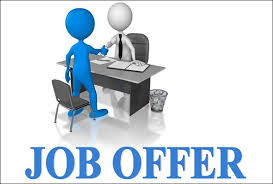 www.councilforeconed.org
23
Lesson: Once You’ve Got the Job Offer
Activity 1: 
  How to Negotiate Salary During a Job Offer
 After spending many hard hours working to get a job, you finally get an offer! But before you accept or decline, you want to make sure it’s the best possible offer. 

In the linked video , learn steps you can take to improve a job offer by negotiating the salary of an offer and respond to the following questions.
Why should you research salaries at a position before even receiving an offer?
An employer says to you: “We’d like to offer you a position with a starting salary of $50,000/year.” You were hoping for $53,000/year. Write out your response to that offer to get your desired salary.
www.councilforeconed.org
24
Lesson: Once You’ve Got the Job Offer
Activity 2: 
  How to Survive Day One in your New Job
 Your first day at your new job is a crucial one. Watch this video and answer the following questions when you’ve finished.
Write out a timeline for your first day of work, from waking up until falling asleep. Make sure to include at least 5 points mentioned within the video.
Within your timeline, describe a conversation with the secretary in your office, whose task is to make sure you get adjusted to your new work environment.
Within your timeline, describe a conversation with your new boss, who asks you about how this job compares to your last job.
www.councilforeconed.org
25
Lesson: Once You’ve Got the Job Offer
Activity 3: 
  Your New Job Comes with Paperwork
 Whenever you start a new job, you will need to complete some standard paperwork. Read the article and answer the questions below:
What is the purpose of an I-9 form? What must you have to complete it?
What is the purpose of a W-4 form? What information do you include on it?
If you are under 18, what additional paperwork must you complete?
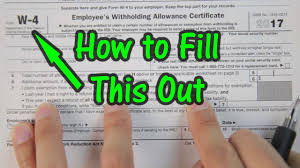 www.councilforeconed.org
26
Lesson: Interviewing for a Job
Lesson Project
First Week on the Job Means Paperwork

Description: Students will complete real tax forms, health insurance enrollment forms, and 401(k) enrollment forms they receive their first day on the job. They log questions they have about this process and attempt to find answers through discussion with peers.
www.councilforeconed.org
27
Unit: The Job Hunt Process
Other Topics Covered
Career Basics
Creating Resumes and Cover Letters
Professional Profiles
Soft Skills
Networking

Additional Resources: 
Summative and Formative Assessment
www.councilforeconed.org
28
Unit: The Job Hunt Process
Extensions: 
Case Study: Who will make the cut?
Case Study: Have a Diploma. Got Job?
www.councilforeconed.org
29
Resources
www.econedlink.org resource:
https://create.kahoot.it/share/what-are-all-these-deductions-from-my-paycheck/ffd94a29-c1ff-4936-9b12-f470012869f7 
https://www.ngpf.org/ resources:
https://docs.google.com/document/d/1hIrmHQ06mPEKKsN__Y52Jar-aIu53-AUbSDdF6H_riE/edit
https://docs.google.com/document/d/1SlM8WyAeSjy6dExU8U4jEAjc0hnApfgBTNOViKDFE50/edit
https://docs.google.com/document/d/1llwd49oof_rmyXxdvBK40fzofoHJzFE8S15tiTDBOb4/edit#heading=h.3f5968a7natk
https://docs.google.com/document/d/1gs7_ZVMoM-NWl0RP-dVIbm2vCaRMCS8MXnlagQSw_PE/edit#heading=h.3f5968a7natk 
Additional resources: 

https://www.investopedia.com/financial-edge/0711/9-different-ways-to-find-a-new-job.asp x
https://www.mindtools.com/pages/article/evaluating-job-offer.htm 
https://www.quora.com/Why-are-interviewing-skills-important-How-can-someone-improve-theirs
www.councilforeconed.org
30
Thank you!
If you have any questions, feel free to contact me at: 
Email: jcobbbrown@gmail.com
www.councilforeconed.org
31